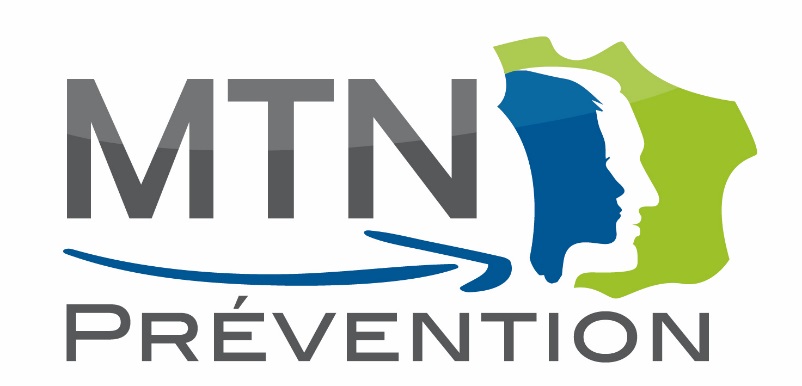 Retour d’expérience COVID-19 – comment se préparer à une nouvelle épidémie?
Adrien DUC – Olivier AMEIL 
24/09/2020
1
Sommaire
Impact du confinement, du déconfinement et des mesures barrières sur les risques professionnels
Risques biologiques
Télétravail
Activité physique
Ambiance thermique
Risques divers
RPS

Evolution du suivi médical

Eléments à prendre en compte en cas de nouveau confinement/nouvelle épidémie
Eléments généraux
Risques biologiques
Télétravail
RPS
2
Impact du confinement, du déconfinement et des mesures barrières sur les risques professionnels
3
Risques Biologiques
Pendant le confinement :
Difficultés d’accès au matériel de protection (masque, gel, visière, etc.)
Flot d’informations parfois difficile à intégrer
Après le confinement :
Risque globalement bien intégré dans l’évaluation des risques
Gestes barrières plutôt bien intégrés (attention à l’effet de relâchement)
Difficultés pour le port du masque (salariés et/ou clients)
Prévention en-dehors des postes de travail moins bien intégrée (vestiaires, toilettes, réfectoires, distributeurs, etc.)
4
Risques Biomécaniques - télétravail
Situation de télétravail subi, prolongé et non préparé
Pas nécessairement d’espace dédié au domicile
Alternance de zones de travail modifiant la posture
Equipement pas adapté pour le télétravail
Utilisation d’équipement personnel
Plus de souplesse sur les temps de pause
Souvent oublié dans la mise à jour du DU
5
Risques Biomécaniques - autres
Port du masque  = difficultés respiratoires ressenties possibles
Distanciation = limitation ou interdiction de travailler à deux (port de charges, etc.)
Utilisations d’aides à la manutention limitées par la nécessité de les nettoyer entre deux usages
Influence du stress sur la survenue de troubles musculo-squelettiques
Retour du confinement/chômage partiel : perte de tonus musculaire, de repères et de coordination
Rarement intégré dans la mise à jour du DU
6
Ambiance thermique - canicule
Utilisation ou non des ventilateurs ? Des climatisations ?
Information arrivée relativement tardivement
Au final : très peu d’utilisation de ventilateurs
Utilisation des climatiseurs facilitée par l’isolement des personnes travaillant sur place (bureau ou atelier individuel)
Télétravail = impact sur les effets des fortes chaleurs
Utilisation du masque difficile (sensation de gêne, humidification accélérée, etc.)
Peu pris en compte dans le DU
7
Autres risques
Rythmes biologiques
Hygiène des locaux
Nettoyage des EPI
Gestion des déchets
Circulation dans les locaux
Risque chimique (javel, désinfectants, etc.)
Ascenseurs
Etc.
8
Risques Psychosociaux
Présentiel :
Inquiétudes sur le risque de contamination
Echanges sociaux perturbés
Fatigue ressentie plus élevée
Télétravail : 
Risque d’isolement
Risque lié à l’hyper-connexion au travail 
Gestion de l’autonomie
Equilibre entre vie professionnelle et vie personnelle
Suivi de l’activité 
Rôle des managers de proximité
Maintien du collectif
9
Evolution du suivi médical
10
Suivi Médical
Connaissances médicales se sont affinées au cours du temps

Liste du Haut Conseil de la Santé Publique (HCSP) sur les personnes vulnérables, très ouverte, précisions au fil du temps sur certaines maladies par sociétés savantes de telle ou telle spécialité: maladies inflammatoires chroniques de l’intestin (MICI), asthme

Recommandations sur rôle du médecin: conseil du salarié et de l’employeur, informer sur les risques, information sur milieu de travail, inventaire des moyens de prévention
11
Suivi Médical
Recommandations multiples : HCSP, AMELI, Santé Publique France, Ministère de la santé, Ministère du Travail, Société française de médecine du travail…

Prise en charge variable au cours du temps: arrêt de travail classique avant le confinement puis « auto déclaration » sur declareameli.fr chez personnes en affection longue durée (ALD) pour une liste importante de pathologies puis certificat d’isolement prescrit par médecin traitant sans date de fin !!!
12
Nouvelle liste de personnes vulnérables
Alors que le décret du 5 mai 2020, listait 11 critères de vulnérabilité, le décret du 30 août 2020 n’en retient que quatre. Sont désormais éligibles au chômage partiel, sur prescription médicale, les salariés répondant à l’un des critères suivants :
Être atteint d’un cancer évolutif sous traitement (hors hormonothérapie);
Être atteint d’une immunodépression congénitale ou acquise : 
Médicamenteuse : chimiothérapie anticancéreuse, traitement immunosuppresseur, biothérapie et/ou corticothérapie à dose immunosuppressive ;
Infection à VIH non contrôlée ou avec des CD4 < 200mm3 ;
Consécutive à une greffe d’organe solide ou de cellules souches hématopoïétiques ;
Liée à une hémopathie maligne en cours de traitement ;
Être âgé de 65 ans ou plus et avoir un diabète associé à une obésité ou des complications micro ou macro vasculaires ;
Être dialysé ou présenter une insuffisance rénale chronique sévère.
Attention: nouvelle liste = liste pour l’activité partielle
Les vulnérabilités de la liste antérieure au 30/08/2020 persistent
à des degrés variables selon les pathologies

La liste du 30/08/2020 n’est pas présente sur le site: solidarites-sante.gouv.fr

Il faut garder en tête une possible vulnérabilité de ces salariés antérieurement bénéficiaires de l’activité partielle
Liste de questions fréquemment posées
Sources : Société Française de Médecine du Travail
Est-ce que le médecin du travail peut s’opposer au retour au travail d’un salarié vulnérable?
Non, sauf si danger pour des tiers : public, collègues,…

Obligation de l’informer des risques et des moyens de prévention

Le médecin peut proposer un poste aménagé, moins exposé, après échange avec le salarié et l’employeur

Rôle du télétravail, d’un poste en bureau seul,…
Est-ce que le service de santé au travail doit contacter tous les salariés vulnérables avant une reprise d’activité?
Non, l’employeur doit assurer une information à ses salariés :

Sur les vulnérabilités susceptibles d’entraîner un risque de forme grave de Covid,

Si le salarié a un doute sur des vulnérabilités susceptibles d’entraîner un risque de forme grave de Covid, lui recommander de se rapprocher de son médecin généraliste ou du médecin du travail
Le médecin doit-il « convoquer » des salariés que l’employeur lui aurait désigné comme vulnérables et en arrêt
Pas de convocation par le médecin du travail
Mettre en place la séquence suivante:
Appel de l’employeur qui conseille au salarié de se rapprocher du service de santé au travail pour demander une visite ou une téléconsultation
Possibilité de faire des listings de personnes vulnérables à l’employeur?
Non, pas de listing par nécessité de respect du secret médical

L’employeur informe les salariés s’estimant vulnérables qu’ils peuvent solliciter le service de santé au travail pour rencontrer le médecin et discuter des possibilités de prévention
Comment préserver la santé psychique des salariés dans ces circonstances exceptionnelles?
Validité des références antérieures : critères du rapport GOLLAC
exigences de travail : gérer l’augmentation d’activité et l’inflation des procédures
exigences émotionnelles : inquiétude des salariés
autonomie: parfois autonomie limitée dans prise de décision
conflits de valeur : nécessaire activité et protection de la santé des salariés 
insécurité du travail : avenir économique et sanitaire incertain (diminution d’activité)
relations au travail : tensions liées aux incertitudes, exigences nouvelles, besoin de « rattraper une activité »
Perspectives
Progrès  accomplis : 
connaissances du risque infectieux
prévention organisationnelle
disponibilité des équipements de protection 
organisation du télétravail au plan technique et managérial (chartes, accords)  
Points faibles : 
difficultés du dépistage: délai de réalisation, délai d’obtention des résultats
difficultés du traçage
variation réglementaire, nécessité de veille législative et sanitaire 
suivi médical différé de certains salariés fragiles : opération décalées, kinésithérapie écourtée
21
Conclusion
Objectif : vivre avec le virus en sachant que la situation actuelle est pourvoyeuse de facteurs de risques psychosociaux : 
Exigences du travail :  	quantitatives : nécessité de « rattraper »
                                    	qualitatives : procédures plus complexes
Insécurité du travail : incertitude économique, peur de la contamination
Rôle du réfèrent Covid, rôle du CSE pour associer les salariés à la démarche de prévention
Nécessité de rassurer les salariés sur leur sécurité au travail : diminuer le risque Covid sans négliger les autres risques professionnels. En effet, l’accidentalité augmente habituellement dans contexte de reprise d’activité
Autres axes : donner un objectif commun, donner du sens, être à l’écoute, repérer les fragilités
22
Eléments à prendre en compte en cas de nouveau confinement/nouvelle épidémie
23
Eléments généraux
Mettre à jour entièrement le Document Unique et l’actualiser (plan d’action)
Se rapprocher autant que possible des sources institutionnelles (notamment de votre Service de Santé au Travail)
Diversifier les sources d’informations
Centrer les sources d’information sur des médias sûrs et spécialisés
Réaliser un plan de continuité de l’activité ou de reprise de l’activité
Préparer à l’avance les différentes étapes possibles de l’épidémie
Echanger avec le CSE (ou à défaut les salariés) sur les mesures envisagées/ mises en place
Faire un retour d’expérience sur la période passée suivi d’un plan d’action
24
Risques Biologiques
Certains aspects pourraient perdurer au-delà de la période actuelle :
Le lavage des mains
L’accès au gel hydro-alcoolique
Réserve de masques
La prise en compte du contact avec le public/gestion des files d’attente
Procédures (personne malade, cas contact, etc.)
25
Risques Biomécaniques - télétravail
Mettre en place un accord ou une charte ; mettre à jour l’existant en incluant le télétravail forcé de longue durée

Préparer l’accès aux équipements et aux logiciels à distance

Aider les salariés à installer et aménager un espace de travail à domicile (conseils à prendre auprès de votre service de santé au travail)
26
Risques Psychosociaux
Maintenir le lien hiérarchique et entre collègues par des appels et/ou des réunions à distance
Laisser de la flexibilité dans l’organisation en télétravail
Rester vigilants sur l’hyperconnexion au travail
Organiser la reprise (accueil individualisé, temps de réadaptation, etc.)
Communiquer sur l’avenir de l’entreprise
Prendre en considération les risques d’agression (port du masque, respect des règles sanitaires, etc.)
Orienter si besoin vers un professionnel de santé (médecin du travail, psychologue, etc.)
27
Sources
INRS (http://www.inrs.fr/) 
Ministère du Travail (https://travail-emploi.gouv.fr/) 
Ministère de la Santé (https://solidarites-sante.gouv.fr/) 
Santé Publique France (https://www.santepubliquefrance.fr/) 
ANACT (https://www.anact.fr/)
28